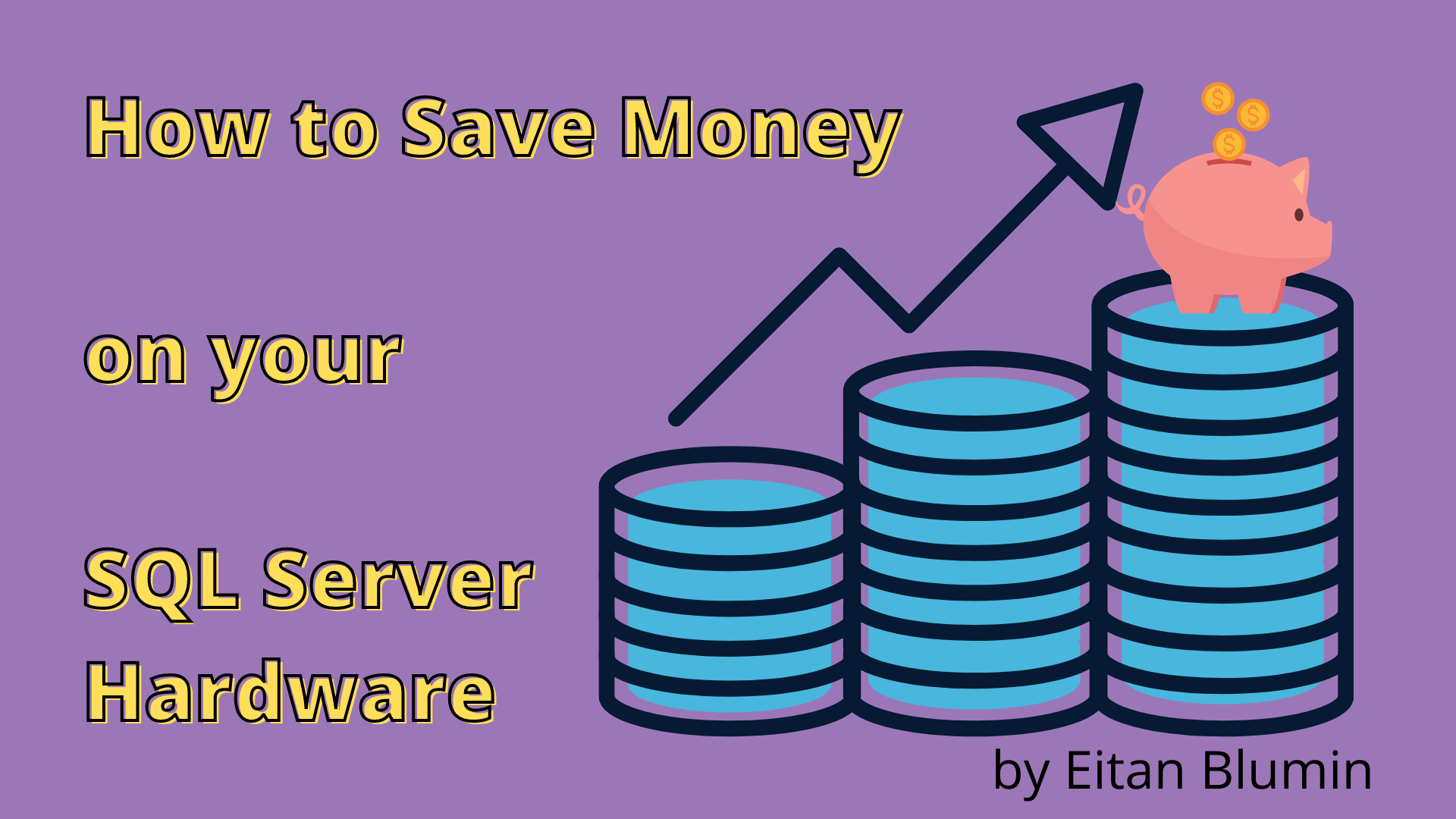 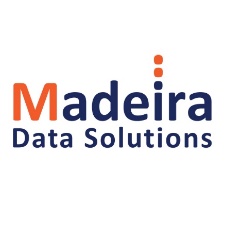 Copyright © 2023 Madeira Ltd
All Rights Reserved
Full rights, including copyrights, belong exclusively to Madeira Ltd
No use of the materials, in any form, is allowed,
unless receiving a prior written permission from Madeira Ltd
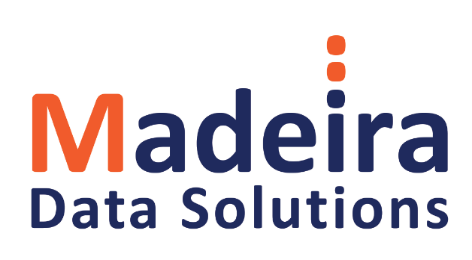 Eitan Blumin
Senior SQL Server Consultant
DBA Team Leader
Email:	eitan@madeiradata.com 
Twitter:	@EitanBlumin
LinkedIn:	linkedin.com/in/eitanblumin 
Blog: 	EitanBlumin.com
Podcast: 	SqlServerRadio.co.il
		         	SqlServerRadio.com
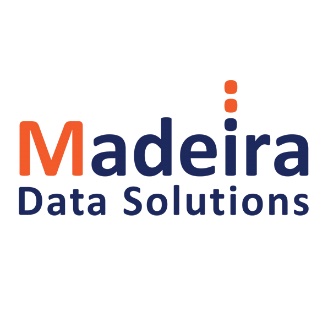 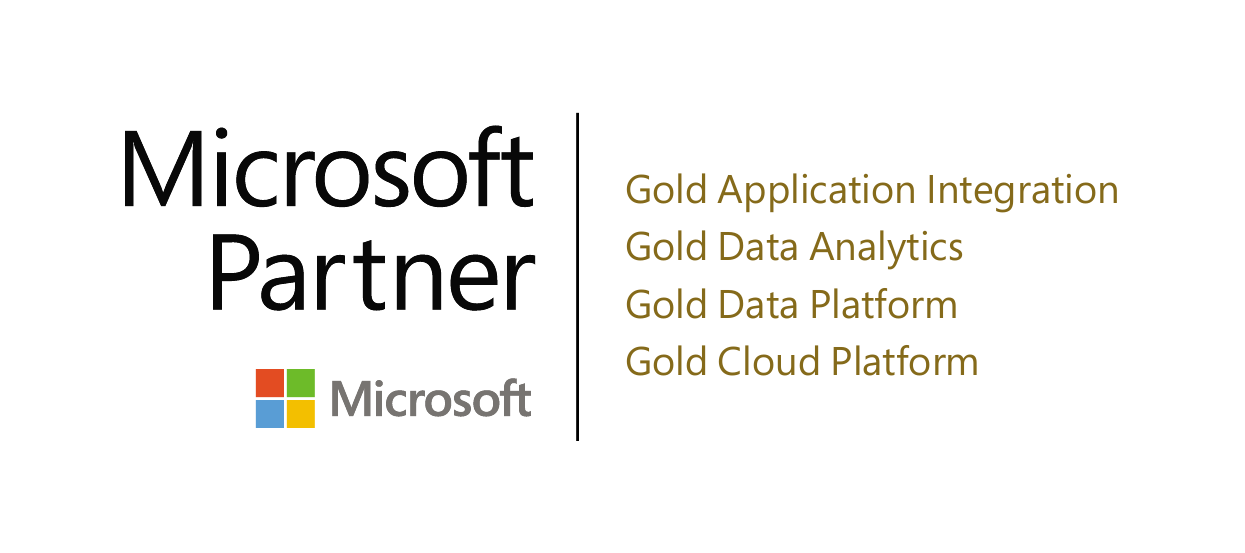 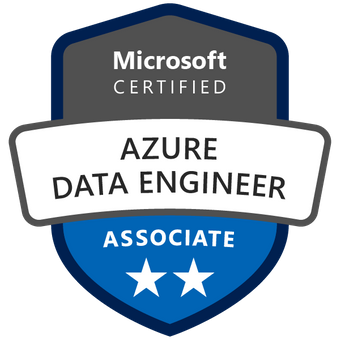 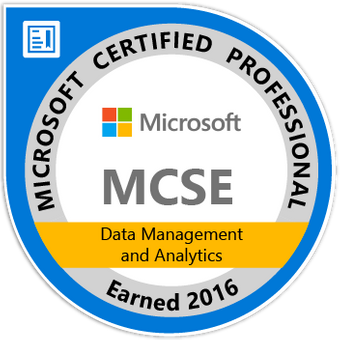 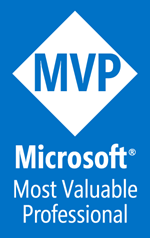 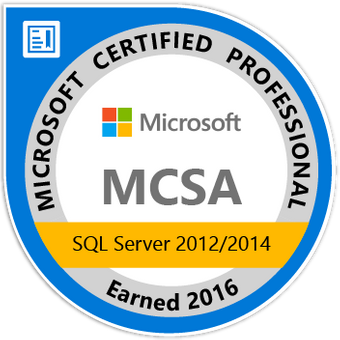 MadeiraData.com
What are we spending money on?
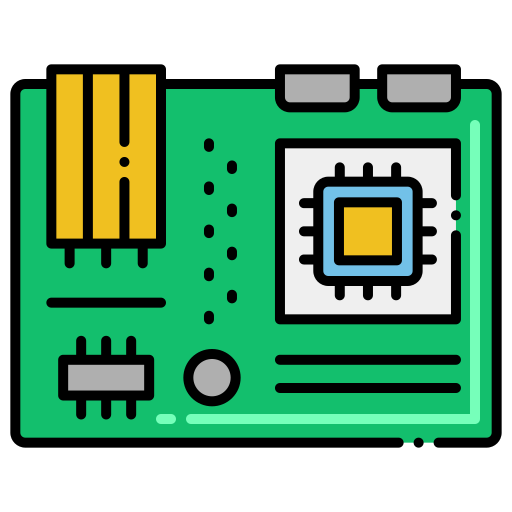 CPU Cores
RAM
Storage
Licensing
Network (?)
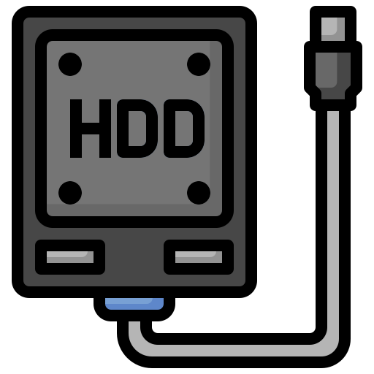 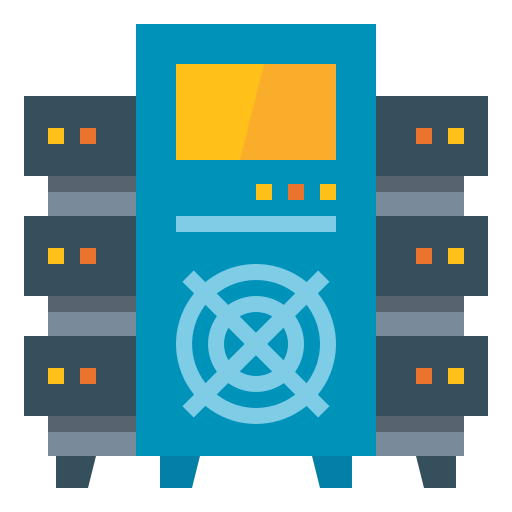 Graphics by:
Flat Icons
Nhor Phai
surang
What are we spending money on?
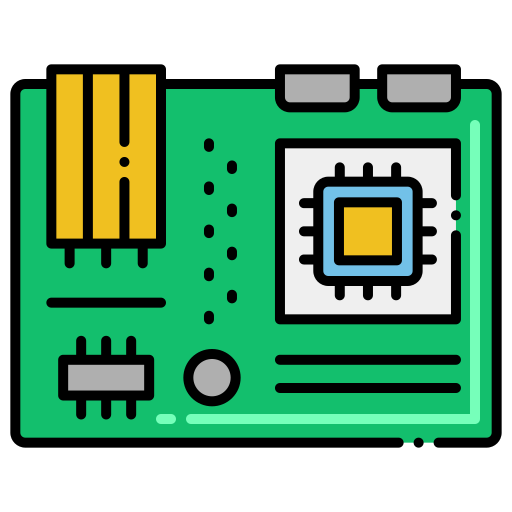 Network (?)
RAM
Licensing
CPU Cores
Storage
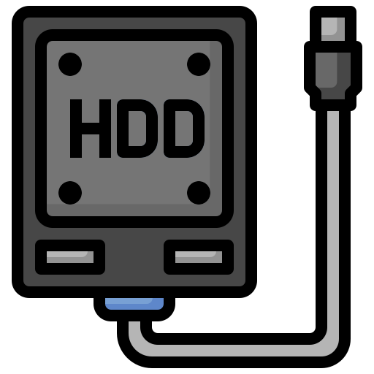 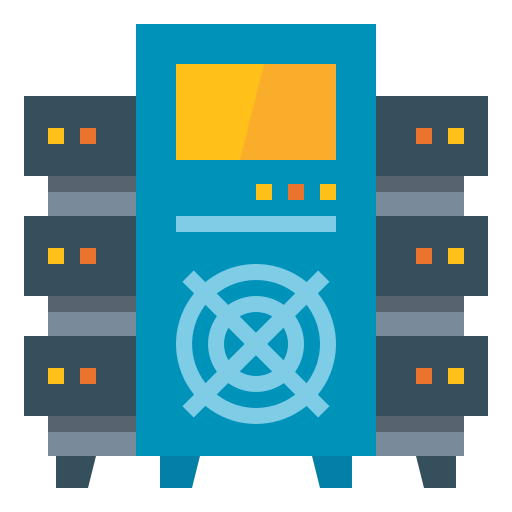 Graphics by:
Flat Icons
Nhor Phai
surang
What are we spending money on?
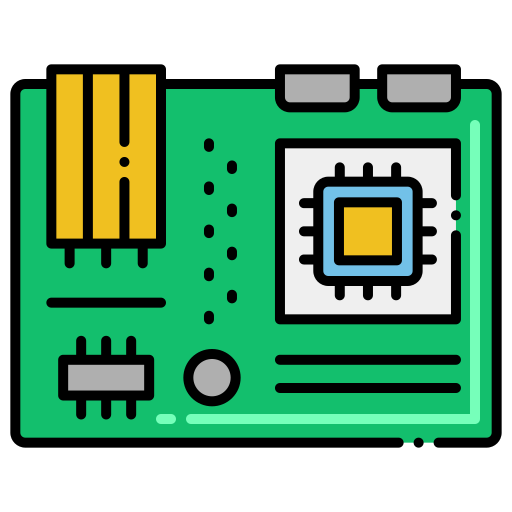 Licensing
RAM
CPU Cores
Network (?)
Storage
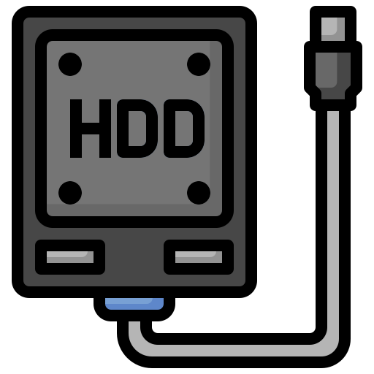 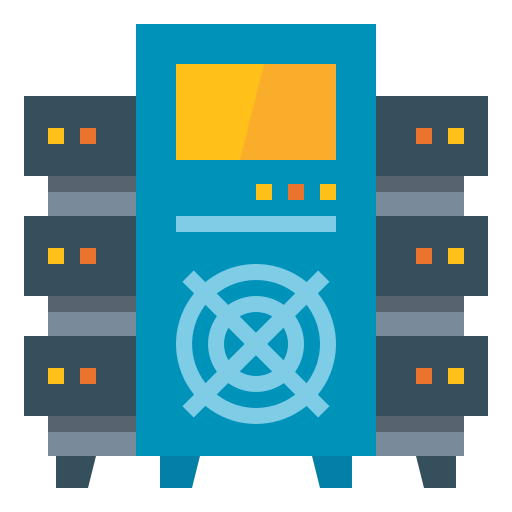 Graphics by:
Flat Icons
Nhor Phai
surang
Get ready…We’re about to get technical
CPU
cores
💵
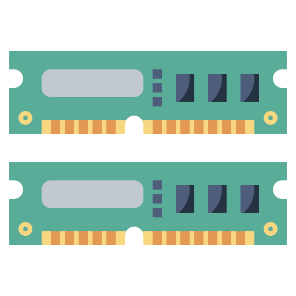 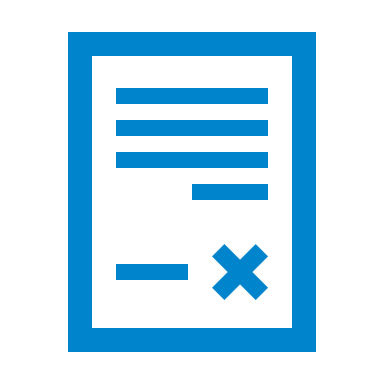 Memory
Licensing
CPU+Memory
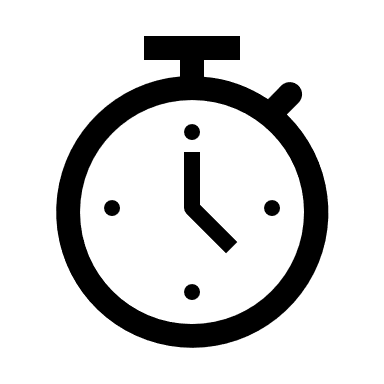 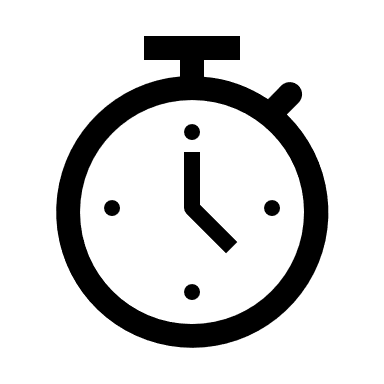 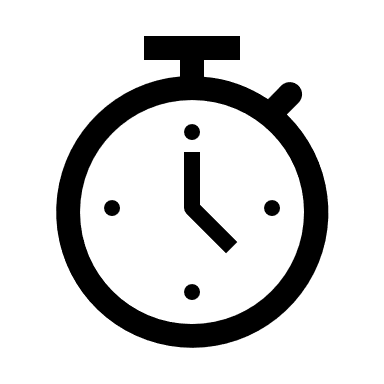 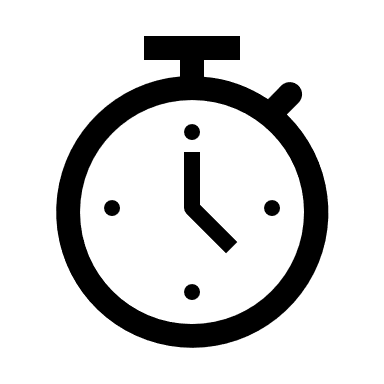 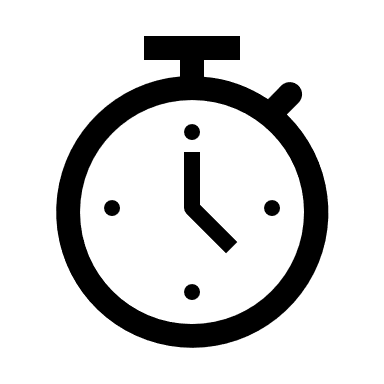 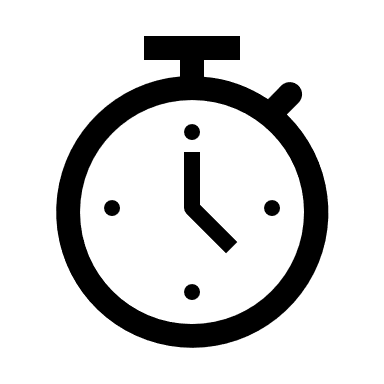 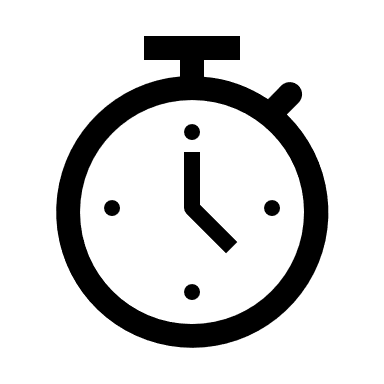 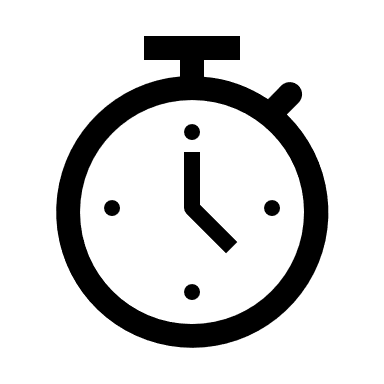 SOS Schedulers:
Numa 3
Numa 2
Numa 1
Numa 0
CPU Cores:(logical)
NUMA Nodes:
Memory Node 1
Memory Node 0
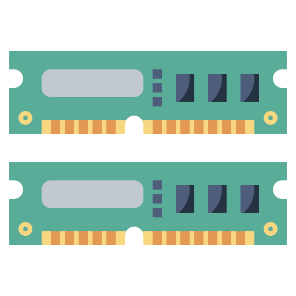 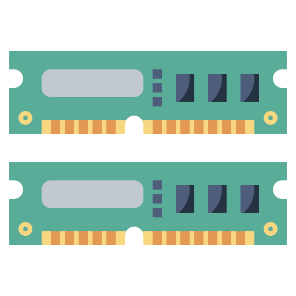 Memory  Nodes:
[Speaker Notes: https://docs.microsoft.com/en-us/sql/relational-databases/thread-and-task-architecture-guide

The following definitions apply:
A thread or logical processor is one logical computing engine from the perspective of SQL Server, the operating system, an application, or a driver.
A core is a processor unit. It can consist of one or more logical processors.
A physical processor can consist of one or more cores. A physical processor is the same as a processor package or a socket.]
CPU+Memory
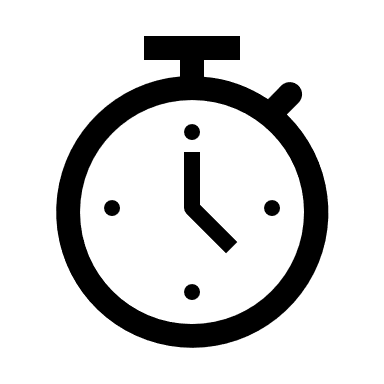 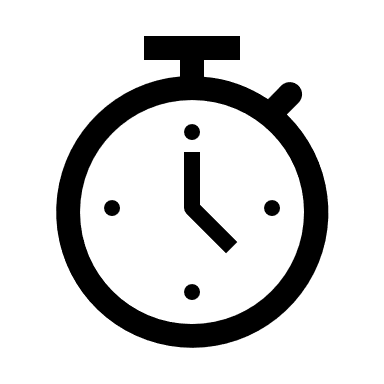 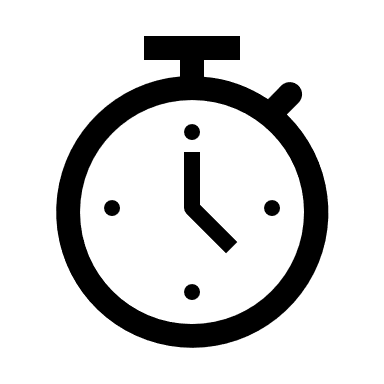 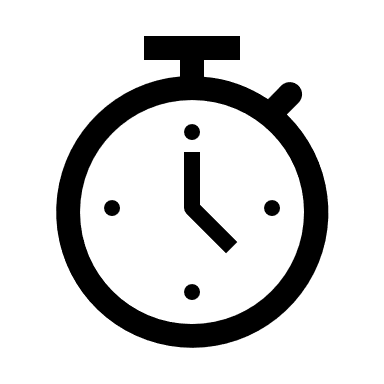 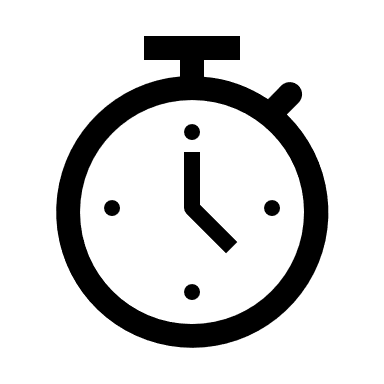 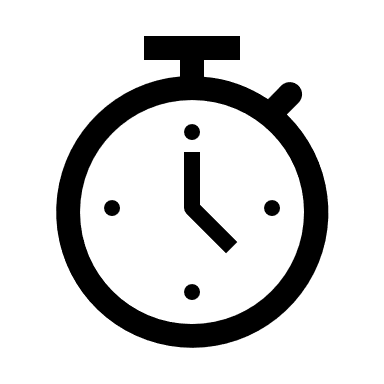 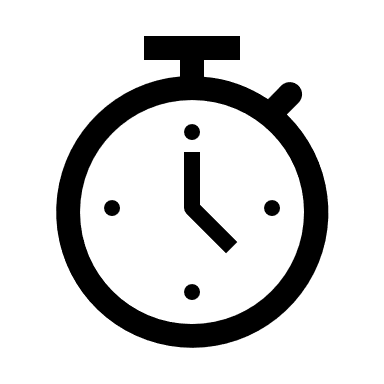 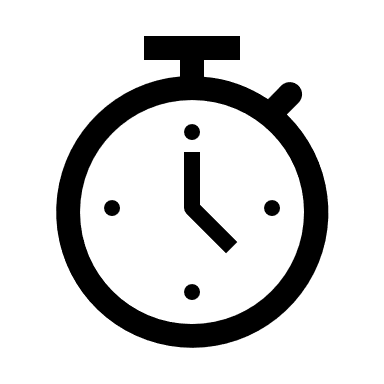 SOS Schedulers:
Numa 3
Numa 2
Numa 1
Numa 0
CPU Cores:(logical)
NUMA Nodes:
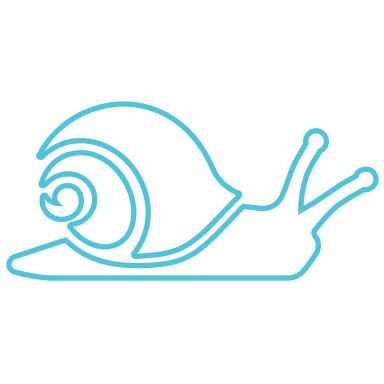 Memory Node 1
Memory Node 0
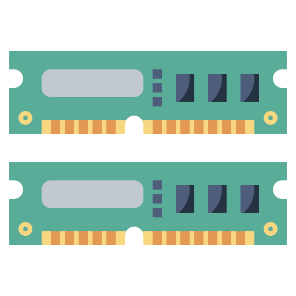 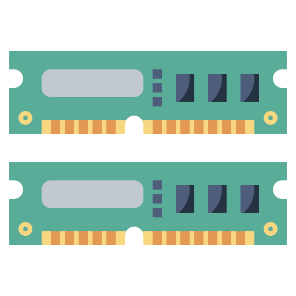 Memory  Nodes:
[Speaker Notes: https://docs.microsoft.com/en-us/sql/relational-databases/memory-management-architecture-guide#understanding-non-uniform-memory-access]
CPU+Memory
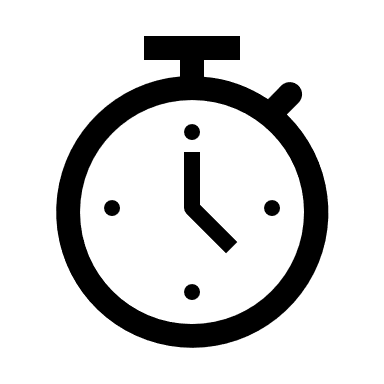 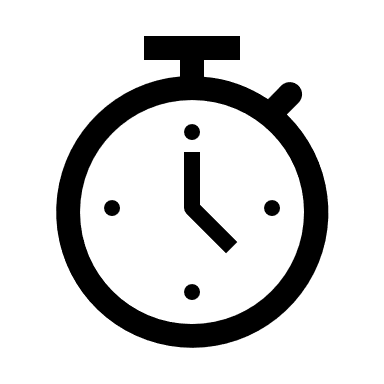 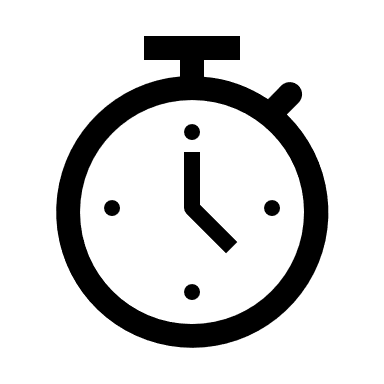 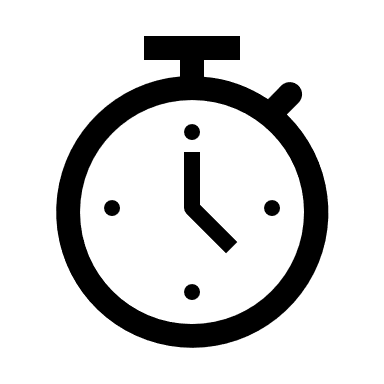 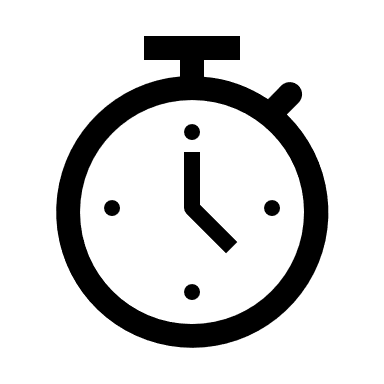 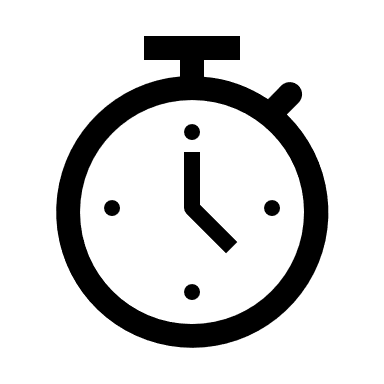 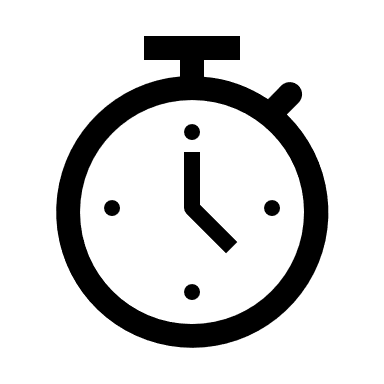 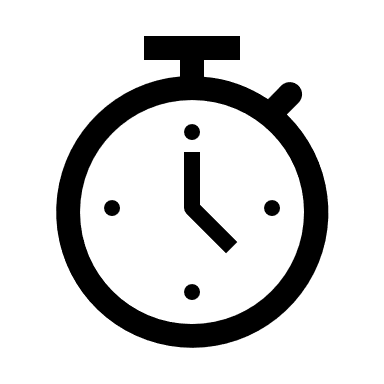 SOS Schedulers:
Numa 1
Numa 0
CPU Cores:(logical)
NUMA Nodes:
Memory Node 1
Memory Node 0
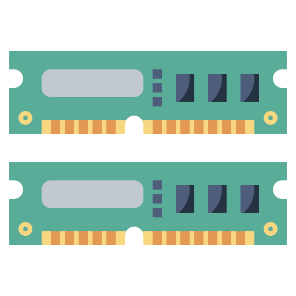 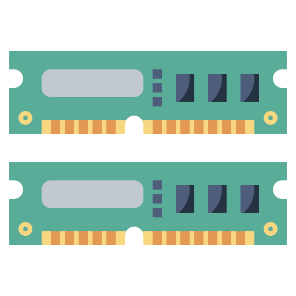 Memory  Nodes:
[Speaker Notes: https://docs.microsoft.com/en-us/sql/relational-databases/memory-management-architecture-guide#understanding-non-uniform-memory-access]
CPU+Memory
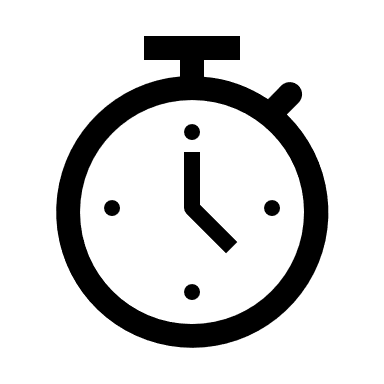 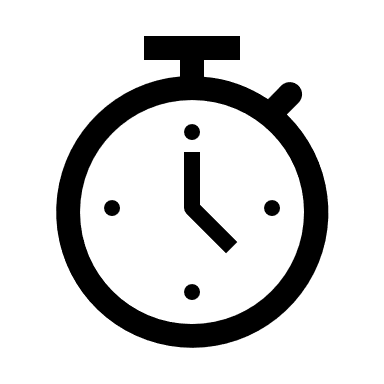 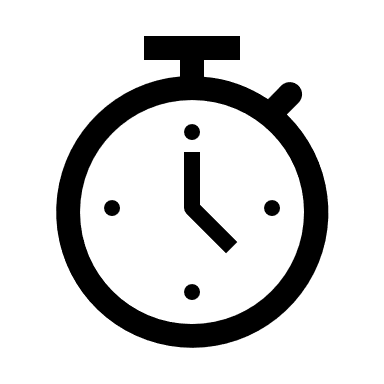 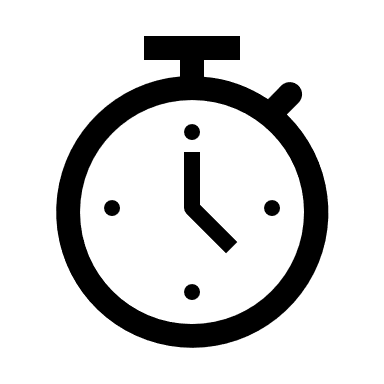 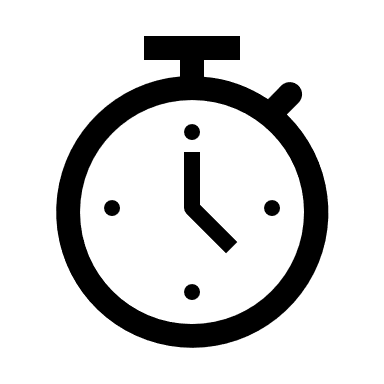 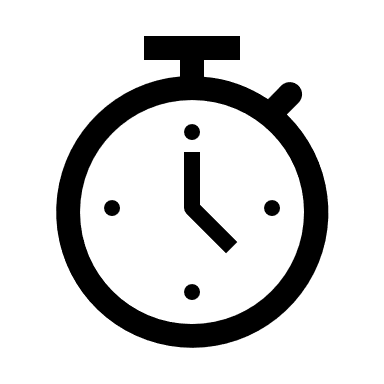 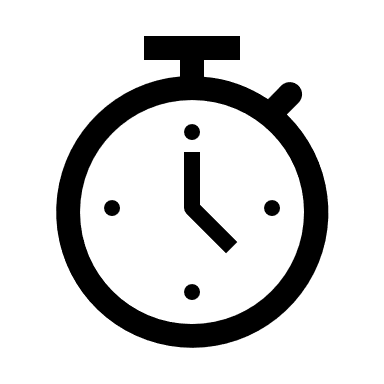 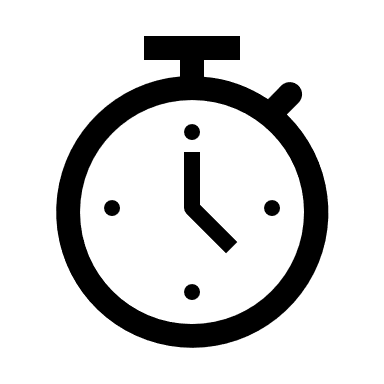 SOS Schedulers:
Numa 1
Numa 0
CPU Cores:(logical)
NUMA Nodes:
Memory Node 0
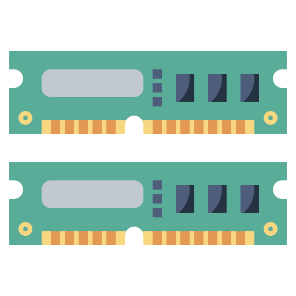 Memory  Nodes:
[Speaker Notes: https://docs.microsoft.com/en-us/sql/relational-databases/memory-management-architecture-guide#understanding-non-uniform-memory-access]
CPU+Memory
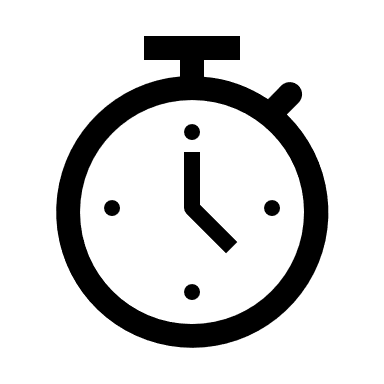 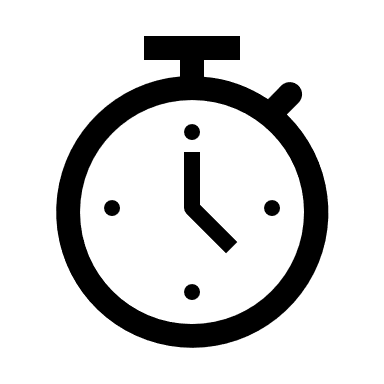 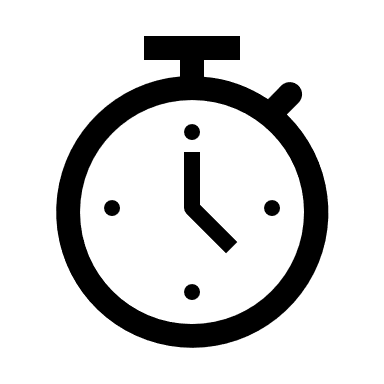 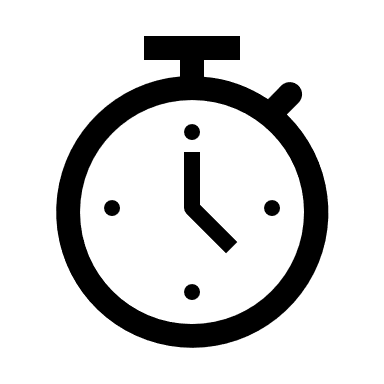 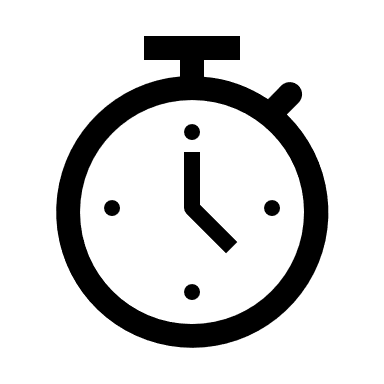 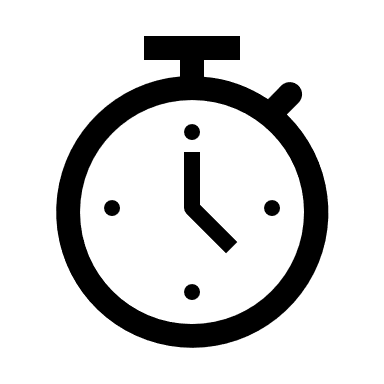 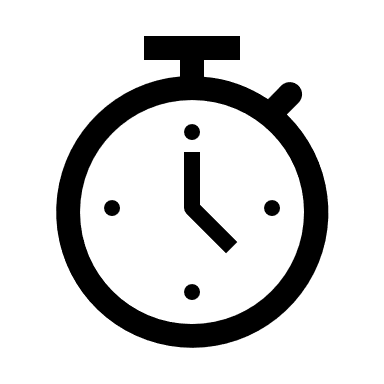 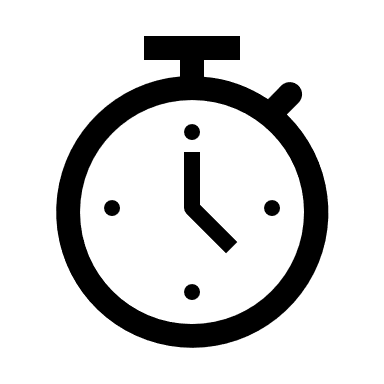 SOS Schedulers:
Numa 0
CPU Cores:(logical)
NUMA Nodes:
Memory Node 0
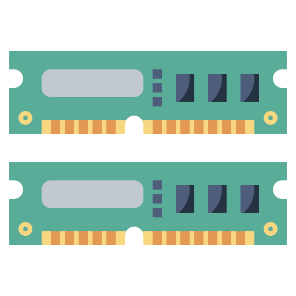 Memory  Nodes:
[Speaker Notes: https://docs.microsoft.com/en-us/sql/relational-databases/memory-management-architecture-guide#understanding-non-uniform-memory-access]
CPU+Memory
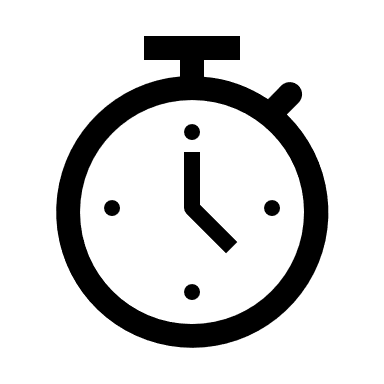 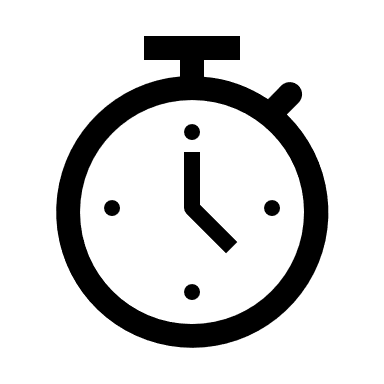 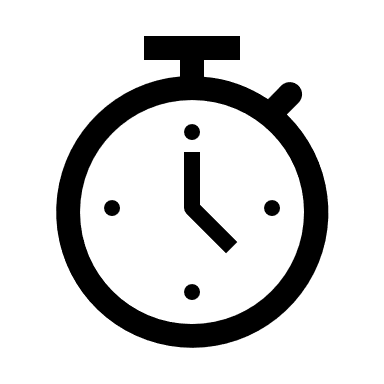 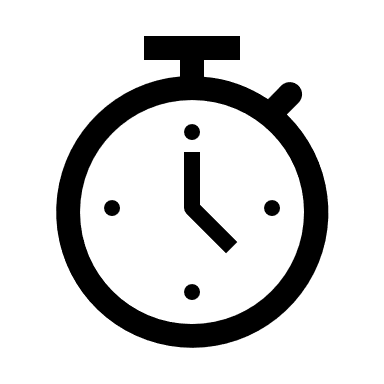 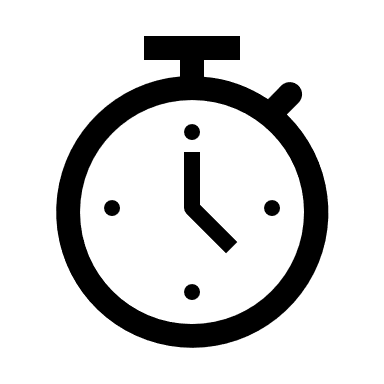 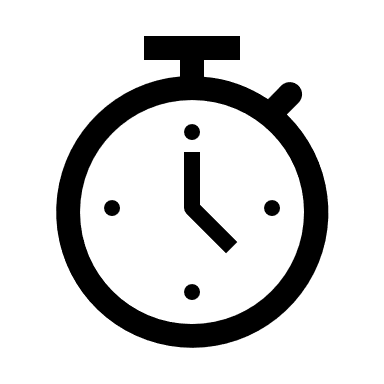 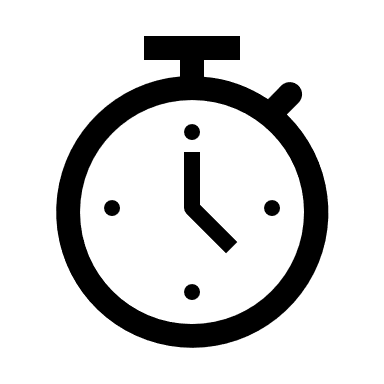 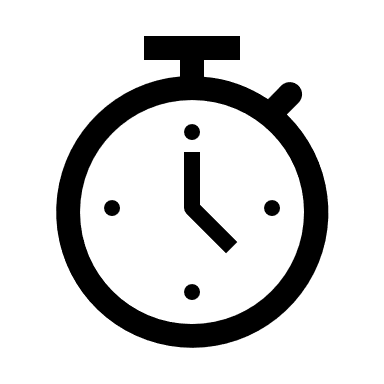 SOS Schedulers:
Numa 3
Numa 2
Numa 1
Numa 0
CPU Cores:(logical)
NUMA Nodes:
Memory Node 0
Memory Node 1
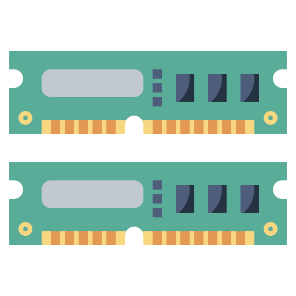 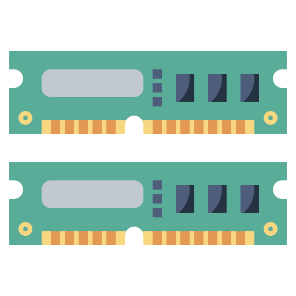 Memory  Nodes:
[Speaker Notes: https://docs.microsoft.com/en-us/sql/relational-databases/memory-management-architecture-guide#understanding-non-uniform-memory-access]
Offline Schedulers -> Unused CPU
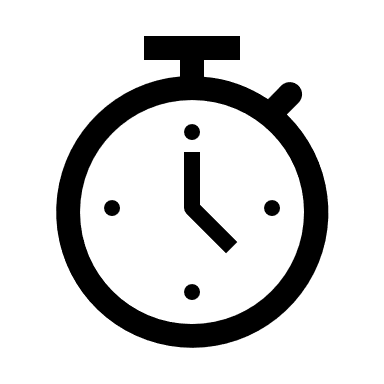 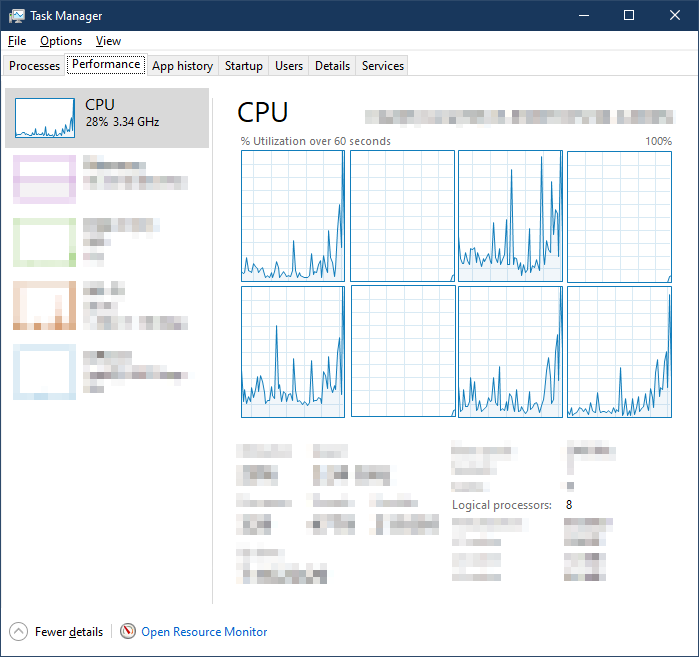 zzz
zzz
SELECT N'Offline CPU schedulers found', COUNT(*) AS [value] 
FROM sys.dm_os_schedulers WITH (NOLOCK)
WHERE ([is_online] = 0 OR [status] = N'VISIBLE OFFLINE')
and scheduler_id < 255
HAVING COUNT(*) > 0
zzz
[Speaker Notes: https://docs.microsoft.com/en-us/sql/relational-databases/memory-management-architecture-guide#understanding-non-uniform-memory-access]
Unused CPU -> Unused Memory (NUMA)
Numa 0
SELECT 'Max server memory configured: '
    + CAST(c.[value] AS varchar(max)) 
    +  ' MB (used memory on server: ' 
    + CAST(m.available_physical_memory_kb / 1024 AS varchar(max)) 
    + ' MB, total: '
    + CAST(m.total_physical_memory_kb / 1024 AS varchar(max)) 
    + ' MB)'
FROM  sys.dm_os_sys_memory AS m, sys.configurations AS c
WHERE c.[name] = 'max server memory (MB)'
AND
 available_physical_memory_kb >= 0.4 * total_physical_memory_kb
Memory Node 0
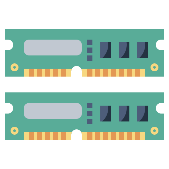 Unused Memory(‘max server memory’ configuration)
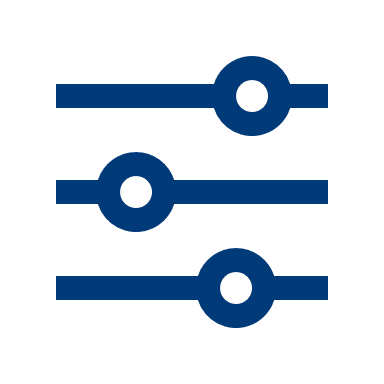 SELECT 'Max server memory configured: '
    + CAST([value] AS varchar(max)) 
    +  ' MB (used memory on server: ' 
    + CAST(available_physical_memory_kb / 1024 AS varchar(max)) 
    + ' MB, total: '
    + CAST(total_physical_memory_kb / 1024 AS varchar(max)) 
    + ' MB)'
FROM sys.configurations AS c,  sys.dm_os_sys_memory AS osmem
WHERE [name] = 'max server memory (MB)'
AND
 available_physical_memory_kb >= 0.4 * total_physical_memory_kb
Max Memory Recommendation.sql
[Speaker Notes: https://github.com/MadeiraData/MadeiraToolbox/blob/master/Best Practices Checklists/Max Memory Recommendation.sql]
Version/Edition Scale Limitations
https://docs.microsoft.com/sql/sql-server/compute-capacity-limits-by-edition-of-sql-server
[Speaker Notes: In a virtualized environment, the compute capacity limit is based on the number of logical processors, not cores. The reason is that the processor architecture is not visible to the guest applications.

https://github.com/MadeiraData/MadeiraToolbox/blob/master/Best Practices Checklists/Server_Hardware_Underutilized.sql

https://www.sqlskills.com/blogs/glenn/upgrading-sql-server-day-6/

https://docs.microsoft.com/en-us/sql/sql-server/compute-capacity-limits-by-edition-of-sql-server?view=sql-server-ver15

https://docs.microsoft.com/en-us/previous-versions/sql/sql-server-2008-r2/cc645993(v=sql.105)#scalability-and-performance
https://docs.microsoft.com/en-us/previous-versions/sql/sql-server-2012/cc645993(v=sql.110)?redirectedfrom=MSDN#cross-box-scale-limits
https://docs.microsoft.com/en-us/previous-versions/sql/2014/getting-started/features-supported-by-the-editions-of-sql-server-2014?view=sql-server-2014#CrossBoxScale
https://docs.microsoft.com/en-us/sql/sql-server/editions-and-components-of-sql-server-2016?view=sql-server-ver15#Cross-BoxScaleLimits
https://docs.microsoft.com/en-us/sql/sql-server/editions-and-components-of-sql-server-2017?view=sql-server-ver15#Cross-BoxScaleLimits
https://docs.microsoft.com/en-us/sql/sql-server/editions-and-components-of-sql-server-version-15?view=sql-server-ver15#Cross-BoxScaleLimits
https://docs.microsoft.com/en-us/sql/linux/sql-server-linux-editions-and-components-2022?view=sql-server-ver16#scale-limits]
Version/Edition Scale Limitations
(in virtualization)
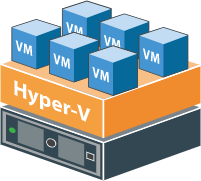 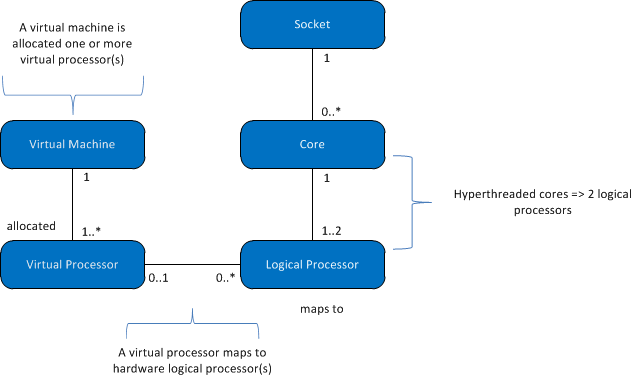 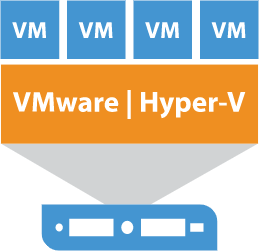 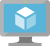 💵
💵
https://docs.microsoft.com/sql/sql-server
/compute-capacity-limits-by-edition-of-sql-server
[Speaker Notes: https://docs.microsoft.com/sql/sql-server/compute-capacity-limits-by-edition-of-sql-server

A virtual machine (VM) has one or more virtual processors.
One or more virtual processors are allocated to exactly one virtual machine.
Zero or one virtual processor is mapped to zero or more logical processors. When the mapping of virtual processors to logical processors is:
One to zero, it represents an unbound logical processor not used by the guest operating systems.
One to many, it represents an overcommit.
Zero to many, it represents the absence of virtual machine on the host system. So VMs don't use any logical processors.
A socket is mapped to zero or more cores. When the socket-to-core mapping is:
One to zero, it represents an empty socket. No chip is installed.
One to one, it represents a single-core chip installed in the socket. This mapping is rare these days.
One to many, it represents a multi-core chip installed in the socket. Typical values are 2, 4, and 8.
A core is mapped to one or two logical processors. When the mapping of cores to logical processors is:
One to one, hyperthreading is off.
One to two, hyperthreading is on.

The following definitions apply to the terms used in this article:
A thread or logical processor is one logical computing engine from the perspective of SQL Server, the operating system, an application, or a driver.
A core is a processor unit. It can consist of one or more logical processors.
A physical processor can consist of one or more cores. A physical processor is the same as a processor package or a socket.]
Underutilized CPU and Memory
Summary:
Max server memory configuration
Offline SOS Schedulers
Hardware issues
Unused CPU Cores
SOS Scheduler issues
Edition / Licensing / Virtualization issues
Hard/Soft-NUMA config. issues
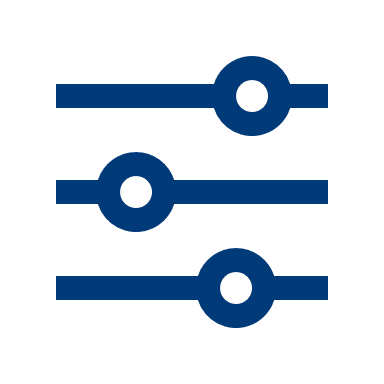 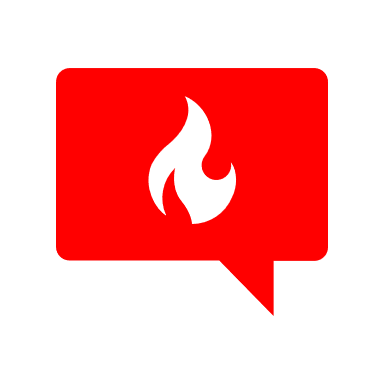 zzz
Leads to:
Wasted Core-based licensing costs
Wasted Core-based hardware costs
Unused and wasted memory (NUMA)
[Speaker Notes: Summary of common causes for wasted money]
Underutilized CPU and Memory
Remediation:
Set “max server memory” to proper value.
Use Affinity Mask to evenly-distribute active processors across NUMA nodes.
Fix virtualization-level processor / socket settings to match SQL Server license limits.
Up/downgrade your license?
Up/downgrade your server?
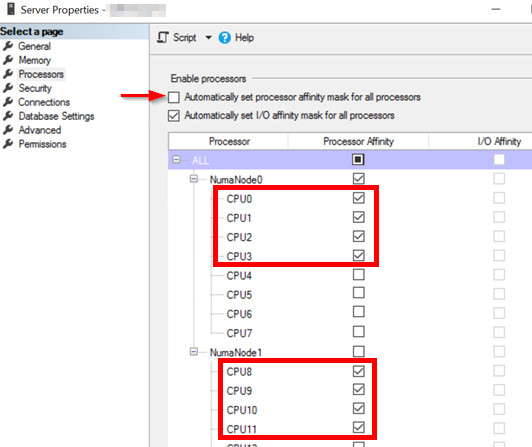 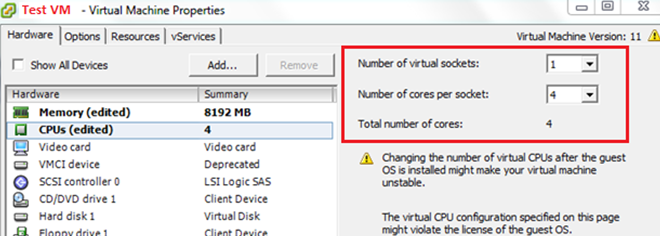 [Speaker Notes: https://www.techiessphere.com/2016/02/how-to-choose-right-number-of-virtual.html

https://docs.microsoft.com/en-us/sql/database-engine/configure-windows/soft-numa-sql-server#manual-soft-numa

https://github.com/MadeiraData/MadeiraToolbox/blob/master/Utility%20Scripts/Balance%20CPU%20Cores%20Across%20NUMA%20Nodes.sql

https://www.mssqltips.com/sqlservertip/4801/sql-server-does-not-use-all-assigned-cpus-on-vm/]
The Power of a CPU…
…does not affect the Licensing cost…
…except when you do not utilize the CPU.
If we upgrade CPU Gen:
Same licensing cost per core
Somewhat more expensive hardware
More power for the buck
GenX cores
vs
Gen(X+n) cores
[Speaker Notes: Instead of adding more cores and paying more for both hardware and licensing:
Simply upgrade the core version/generation and enjoy better performance without added licensing.
Also consider reducing the number of cores to stay at same performance level but pay less for licensing.]
More on Licensing
Enterprise features in Standard Edition
SQL Server 2016 SP1
Table Partitioning
Data Compression
Columnstore Indexes
In-Memory OLTP
And more!
SQL Server 2019
Transparent Data Encryption (TDE)
Always Encrypted with Secured Enclaves
Extensible Key Management (EKM)
Potential for:
Version Upgrade
+
Edition Downgrade
?
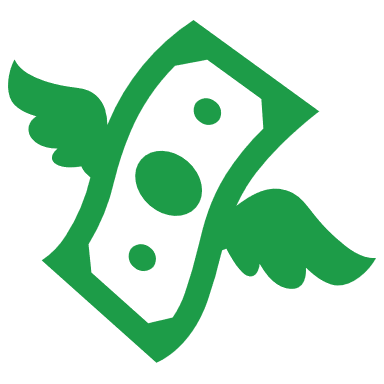 [Speaker Notes: https://www.littlekendra.com/2016/11/16/sql-server-2016-sp1-features-added-to-standard-web-express-local-db-editions/

https://straightpathsql.com/archives/2020/12/sql-server-should-i-move-from-enterprise-to-standard/]
More on Licensing
Free Licensing for Passive HA/DR instances (VM and Managed Instances)
with SA (Software Assurance)
SECONDARY(DR)
PRIMARY
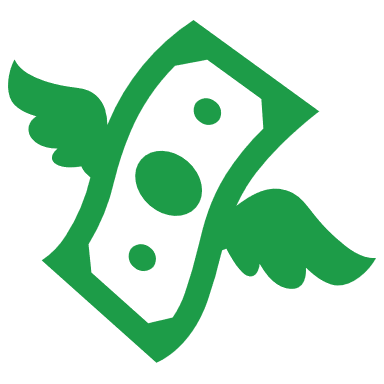 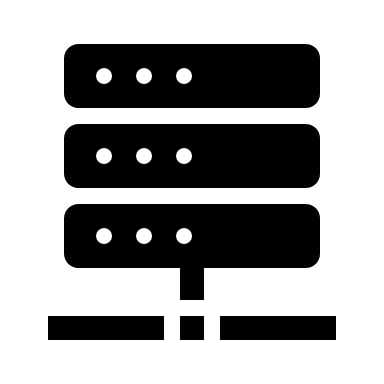 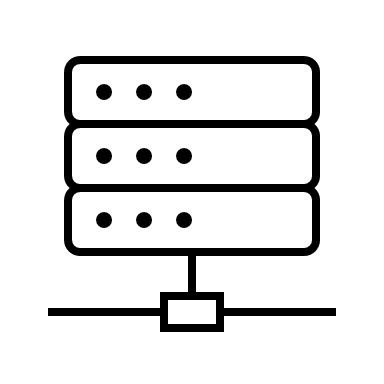 💵
💵
💵
[Speaker Notes: https://cloudblogs.microsoft.com/sqlserver/2019/10/30/new-high-availability-and-disaster-recovery-benefits-for-sql-server/

https://cloudblogs.microsoft.com/sqlserver/2022/11/16/new-sql-server-on-azure-virtual-machines-and-azure-sql-managed-instance-dr-benefits/]
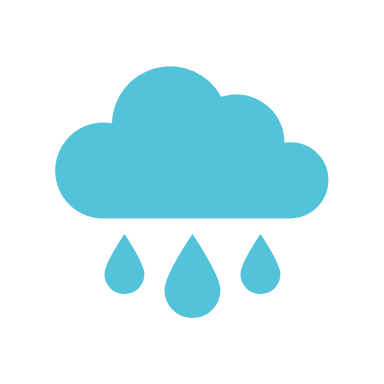 More on Licensing
Azure Cloud
Dev/Test subscriptions
Hybrid Benefit
Reserved Instances (Reservations)
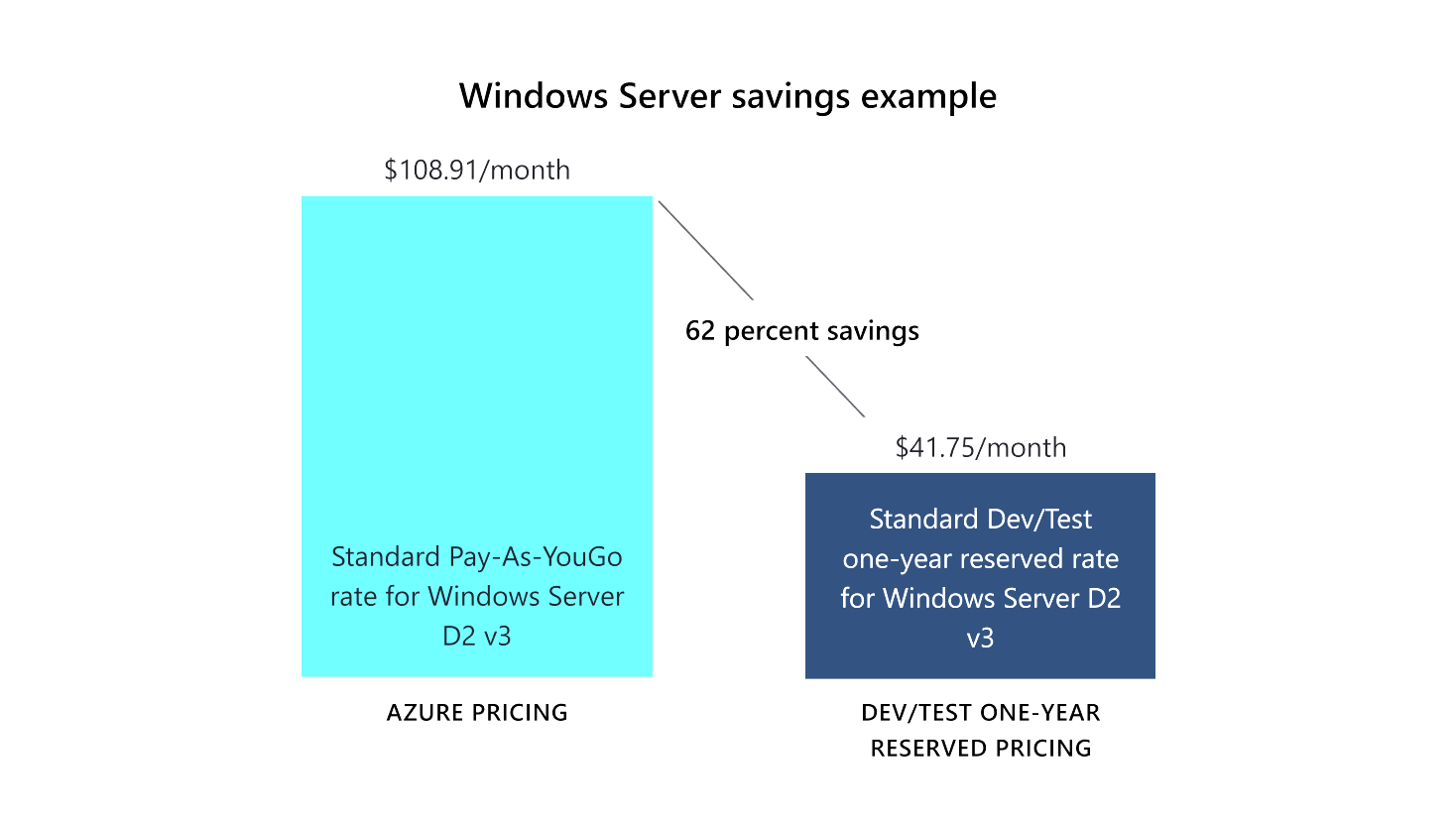 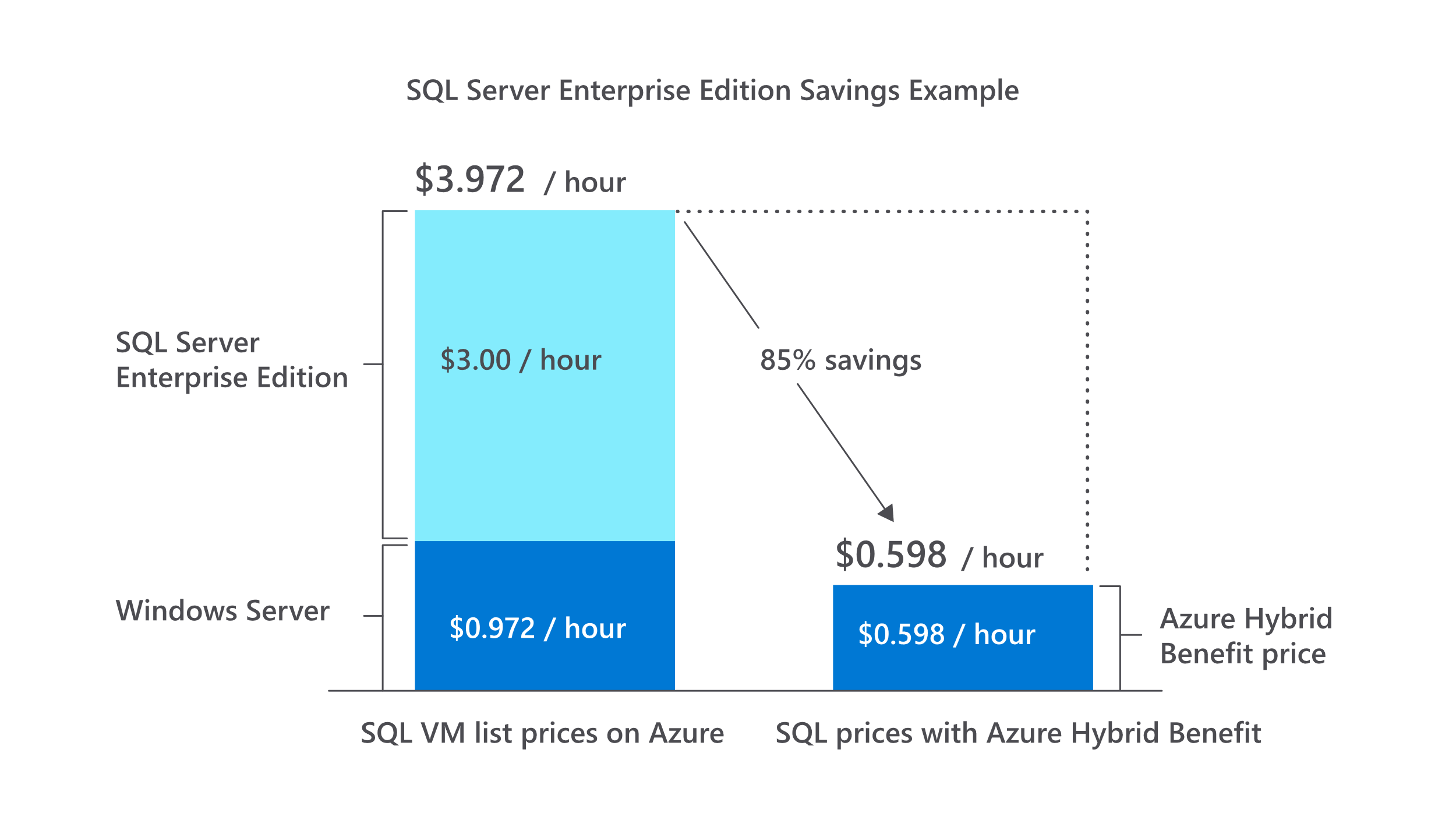 https://azure.microsoft.com/blog/reserved-instances-now-applicable-to-classic-vms-cloud-services-and-dev-test-subscriptions
[Speaker Notes: https://azure.microsoft.com/en-us/pricing/dev-test/

https://azure.microsoft.com/en-us/pricing/hybrid-benefit/

https://docs.microsoft.com/en-us/azure/cost-management-billing/reservations/save-compute-costs-reservations

https://azure.microsoft.com/blog/reserved-instances-now-applicable-to-classic-vms-cloud-services-and-dev-test-subscriptions]
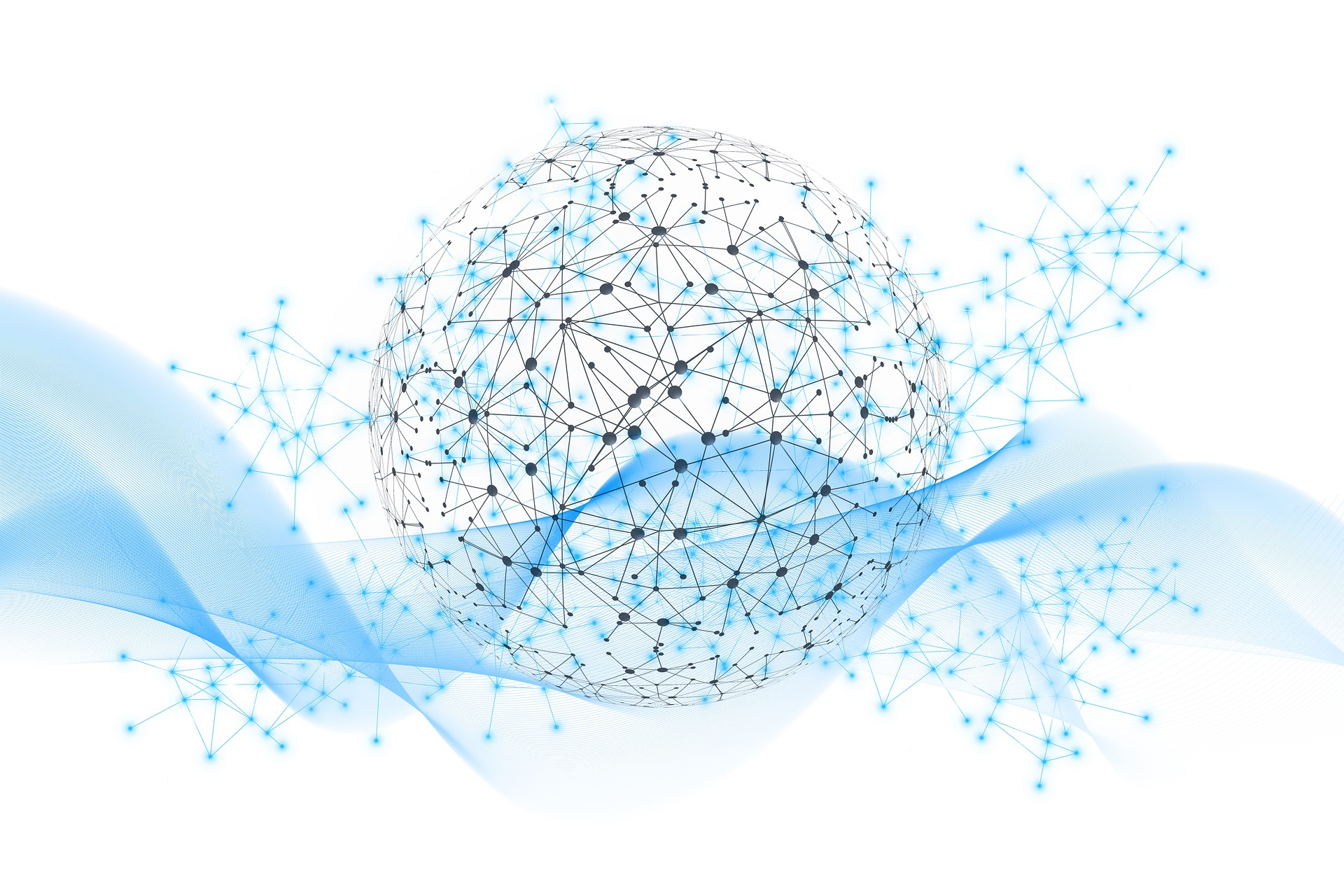 Cloud Network Bandwidth
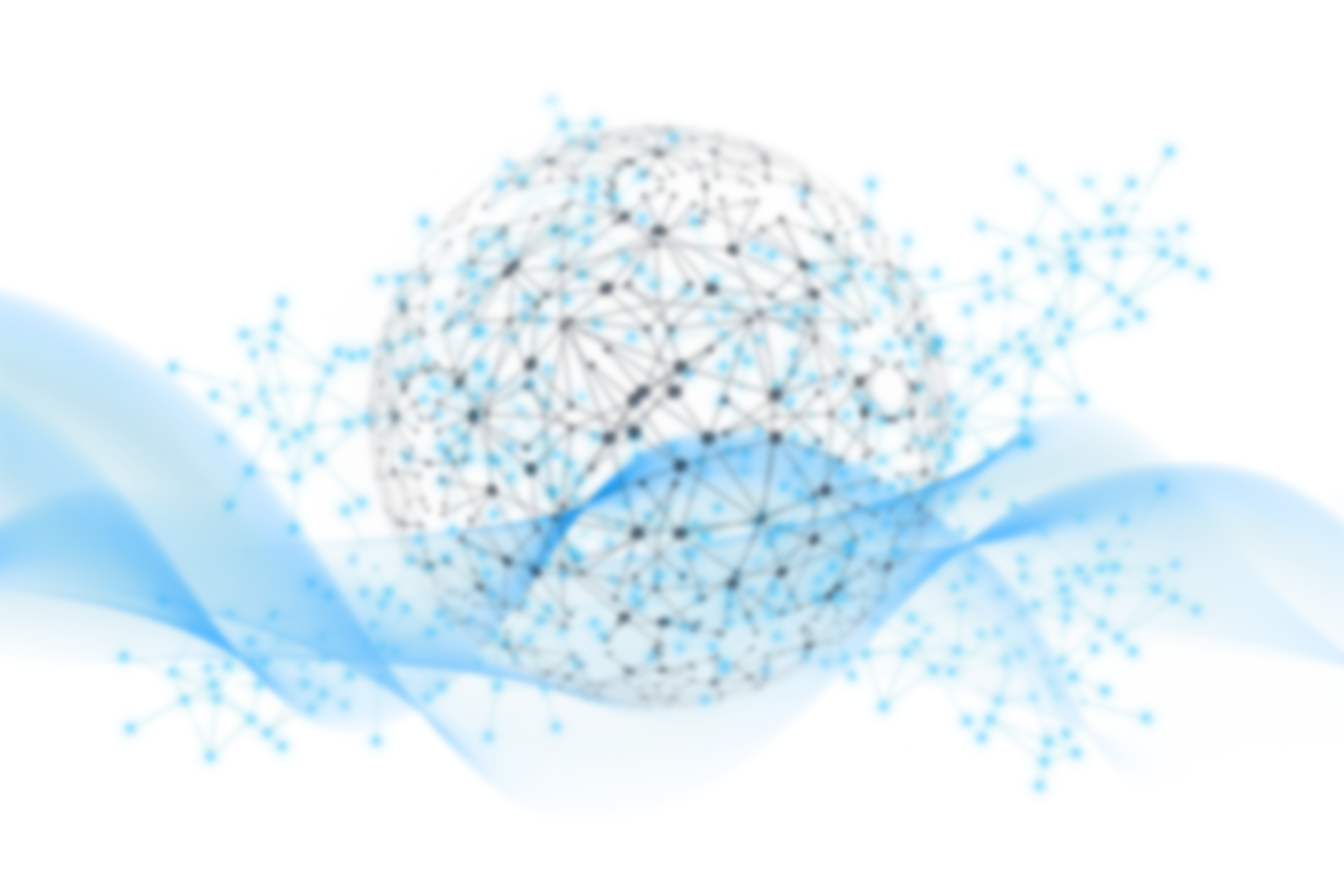 Cloud Network Bandwidth
💵
💵
👍
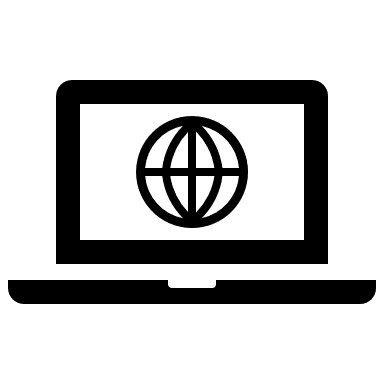 💵
https://azure.microsoft.com/pricing/details/bandwidth
[Speaker Notes: https://docs.microsoft.com/en-us/azure/availability-zones/az-overview]
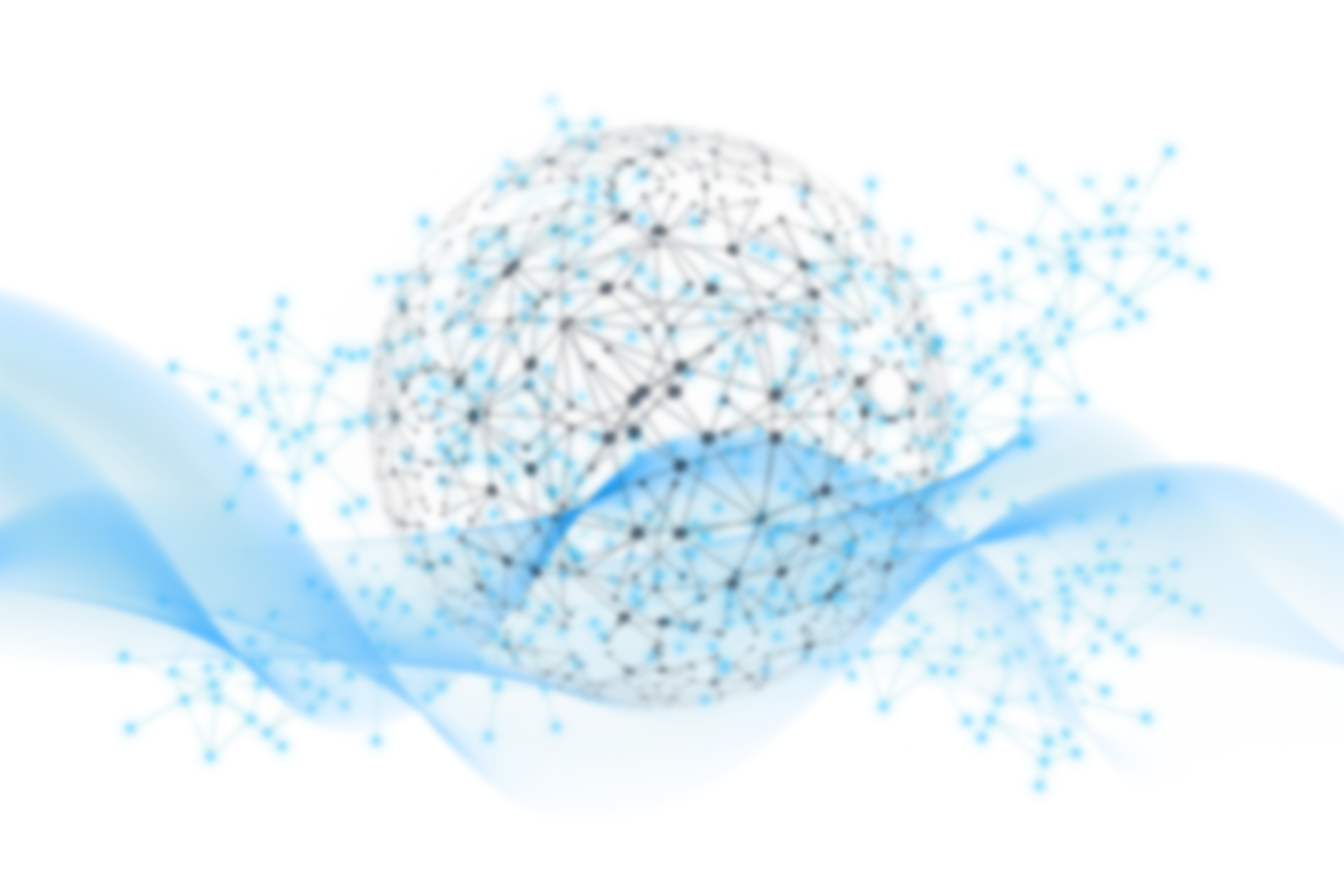 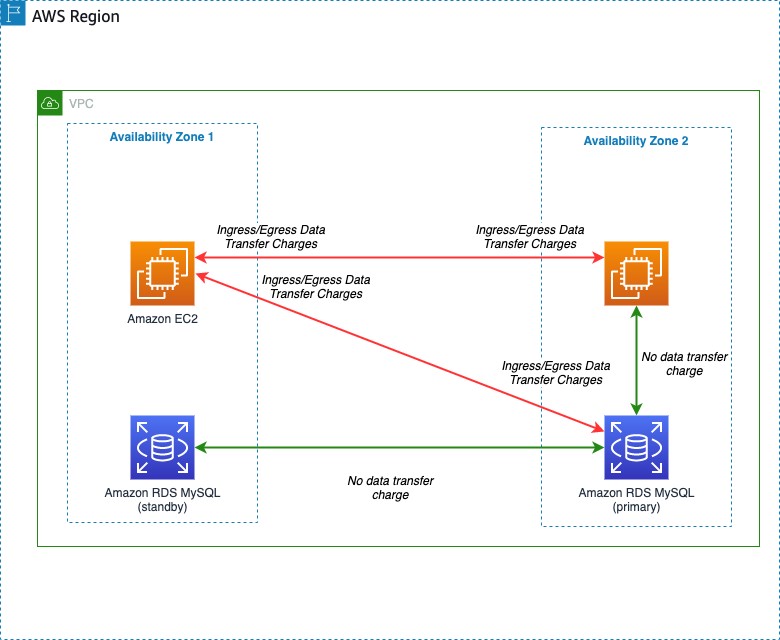 Cloud Network Bandwidth
💵
💵
💵
💵
👍
👍
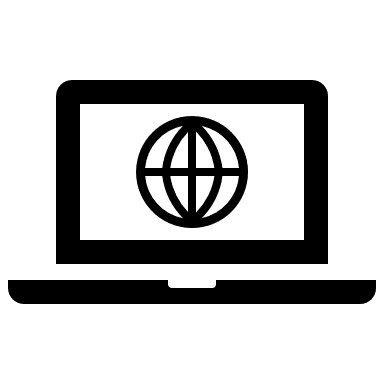 💵
👍
https://aws.amazon.com/blogs/architecture/overview-of-data-transfer-costs-for-common-architectures/
https://azure.microsoft.com/pricing/details/bandwidth
[Speaker Notes: https://aws.amazon.com/blogs/architecture/overview-of-data-transfer-costs-for-common-architectures/]
Storage
Underutilized Storage
Over-utilized Storage
Storage Pricing
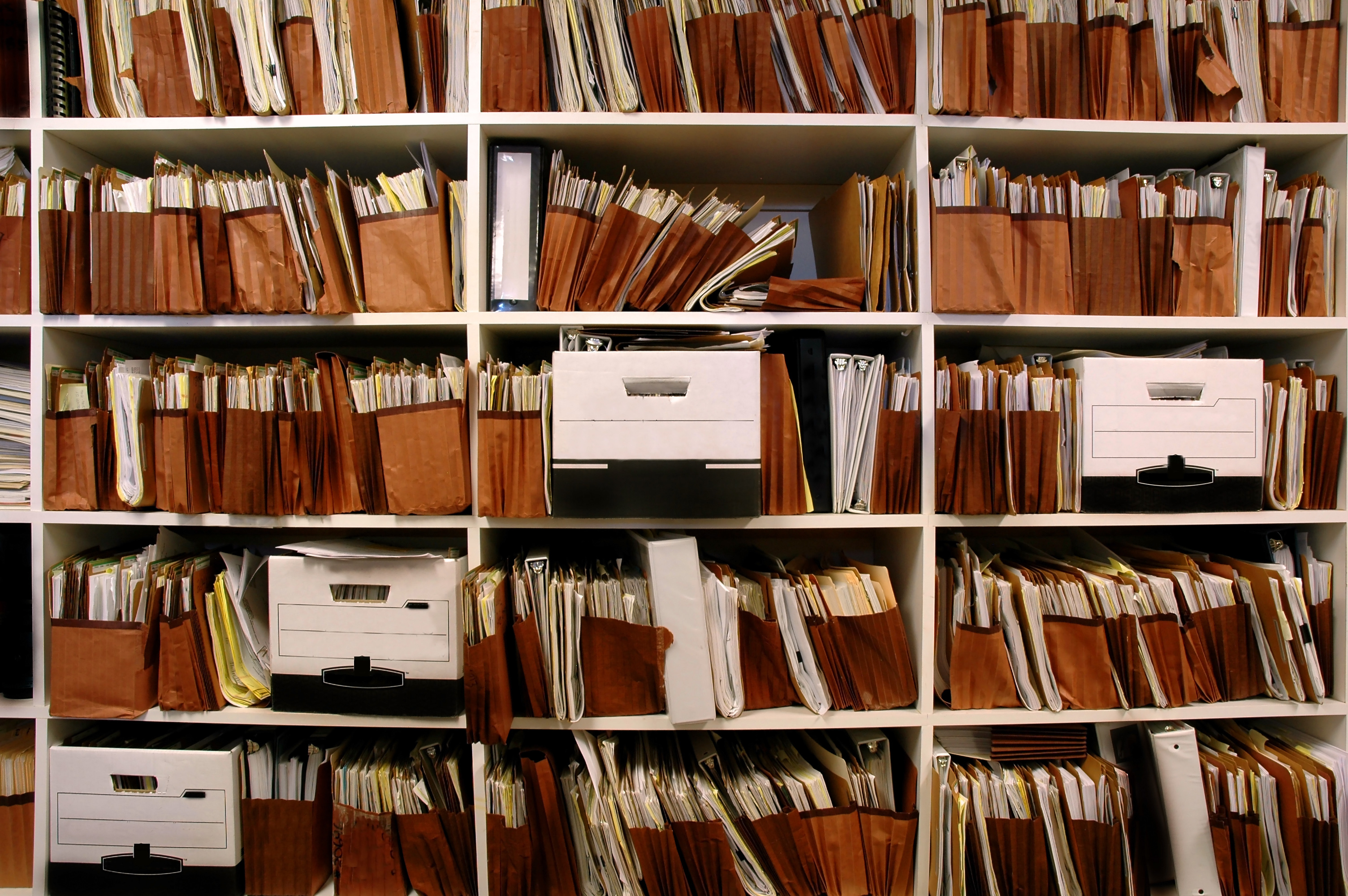 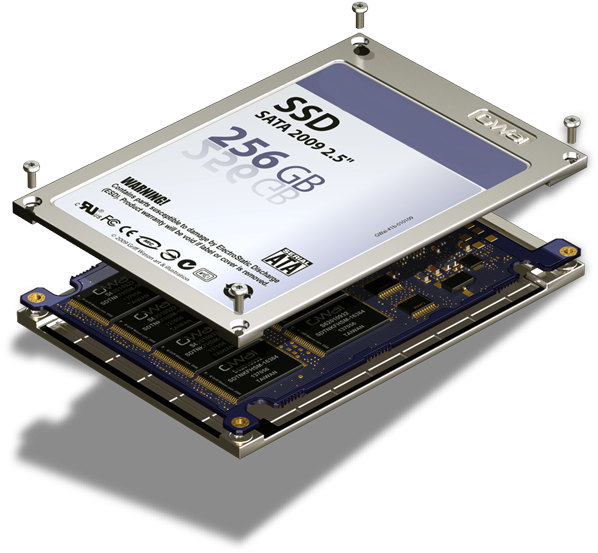 This Photo by Unknown Author is licensed under CC BY-NC
Underutilized Storage
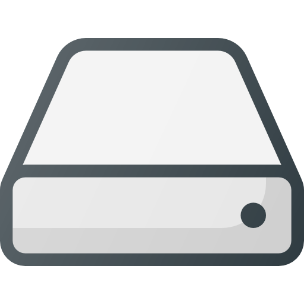 Deletion
Archiving
Migration
Consolidation
Expand + Contract
Data Compression
Image by Those Icons
DETECTION of Underutilized Storage
SELECT 
  vs.volume_mount_point
, disk_total_mb
, disk_free_mb
, unused_database_mb = SUM(unused_db_mb)
, unused_total_mb = SUM(unused_db_mb) + calculations.disk_free_mb
, unused_total_percent = (SUM(unused_db_mb) + calculations.disk_free_mb) / calculations.disk_total_mb * 100
FROM sys.database_files AS f
CROSS APPLY sys.dm_os_volume_stats (DB_ID(), f.file_id)  AS vs
CROSS APPLY (SELECT 
  disk_total_mb = vs.total_bytes / 1024 / 1024
, disk_free_mb = vs.available_bytes / 1024 / 1024
, unused_db_mb = ISNULL(f.size-FILEPROPERTY(f.[name], 'SpaceUsed'),0) /128.0
) AS calculations
WHERE f.type IN (0,1)
GROUP BY
  vs.volume_mount_point
, calculations.disk_total_mb
, calculations.disk_free_mb
(for each DB)
Server_Hardware_Underutilized.sql
REMEDIATION of Underutilized Storage
Shrink files (carefully)
Consolidate files (carefully)
Resize / Detach disks (carefully!!!)
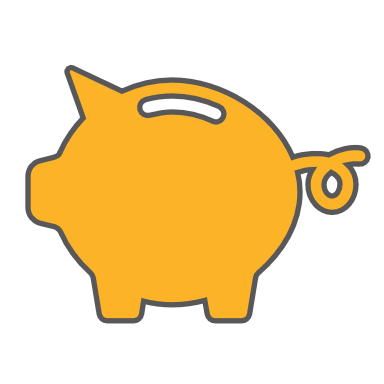 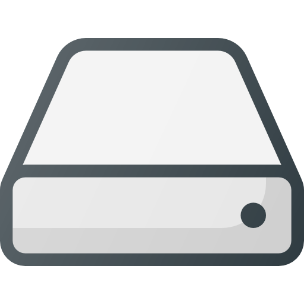 Image by Those Icons
[Speaker Notes: https://eitanblumin.com/2020/04/07/troubleshooting-long-running-shrink-operations/]
Over-Utilized Storage
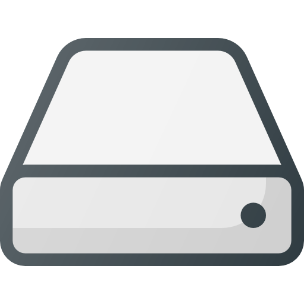 Steady data growth over time, reaching towards resource exhaustion.
REMEDIATION of Over-Utilized Storage
Delete / archive unnecessary data
Apply data compression (where possible)
COLUMNSTORE_ARCHIVE is incredible 🤩
Consolidate files (carefully) – esp. if size cost is non-linear
Add Storage (may be cheaper than human effort)
Business / Organization Policy may vary
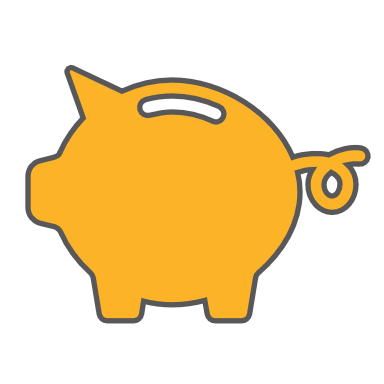 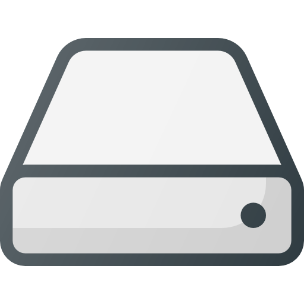 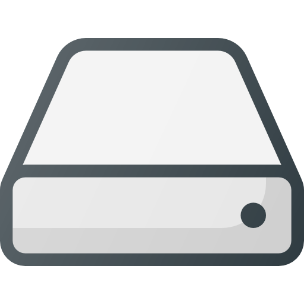 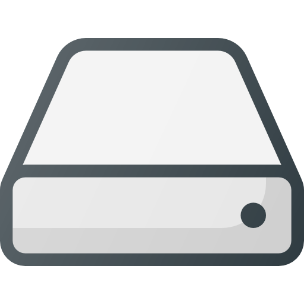 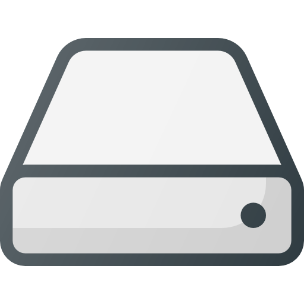 Image by Those Icons
[Speaker Notes: https://eitanblumin.com/2020/02/18/ultimate-compression-savings-estimation-script-entire-database/]
Storage Pricing
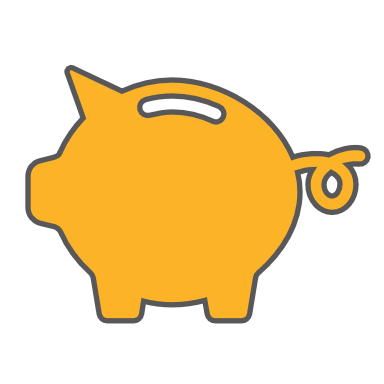 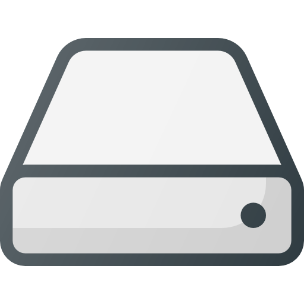 Expensive NAS / SAN machines
The disks themselves are very cheap
Size to IOPS/Throughput ratio
Control throughput and size independently
Azure: Performance tiers for managed disks (⚠)
AWS: gp3
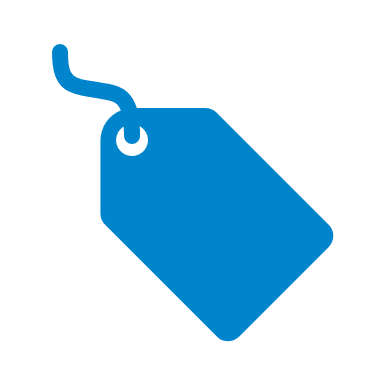 Image by Those Icons
[Speaker Notes: Performance tiers for managed disks in Azure incur costs equal to the disk cost if it was resized to the relevant size tier. Therefore, it should only be done temporarily. The benefit is that this way, performance can be scaled up and down without downtime.]
Resources
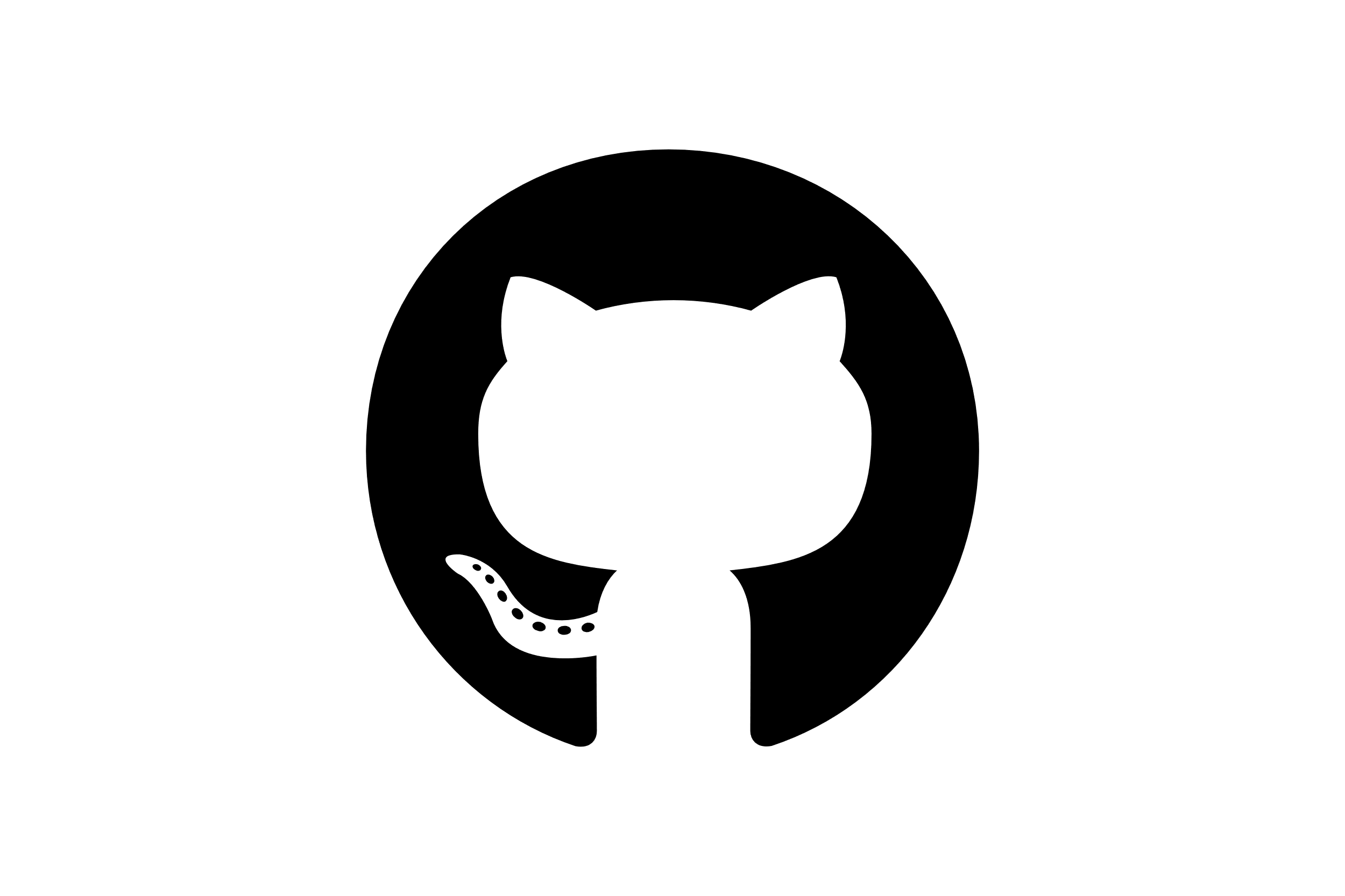 github.com/MadeiraData/MadeiraToolbox
/Best Practices Checklists/
Server Hardware Underutilized.sql
Max Memory Recommendation.sql
/Health Check Scripts/
NUMA Node Imbalance Detection.sql
/Utility Scripts/
Balance CPU Cores Across NUMA Nodes.sql
Ultimate Compression Savings Estimation Script.sql
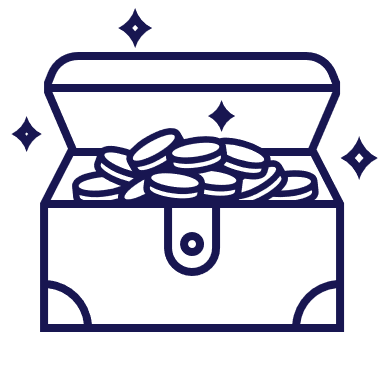 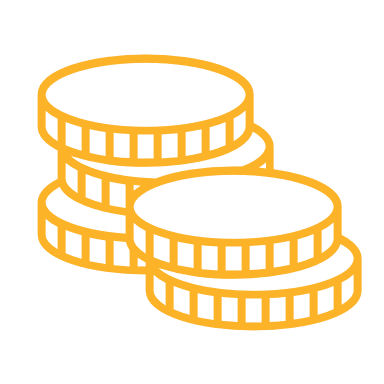 [Speaker Notes: https://eitanblumin.com/2020/04/07/troubleshooting-long-running-shrink-operations/

https://github.com/MadeiraData/MadeiraToolbox/blob/master/Best Practices Checklists/Server_Hardware_Underutilized.sql

https://github.com/MadeiraData/MadeiraToolbox/blob/master/Best Practices Checklists/Max Memory Recommendation.sql

https://github.com/MadeiraData/MadeiraToolbox/blob/master/Health Check Scripts/Soft-NUMA Node Imbalance Detection.sql

https://github.com/MadeiraData/MadeiraToolbox/blob/master/Utility Scripts/ultimate_compression_savings_estimation_whole_database.sql]
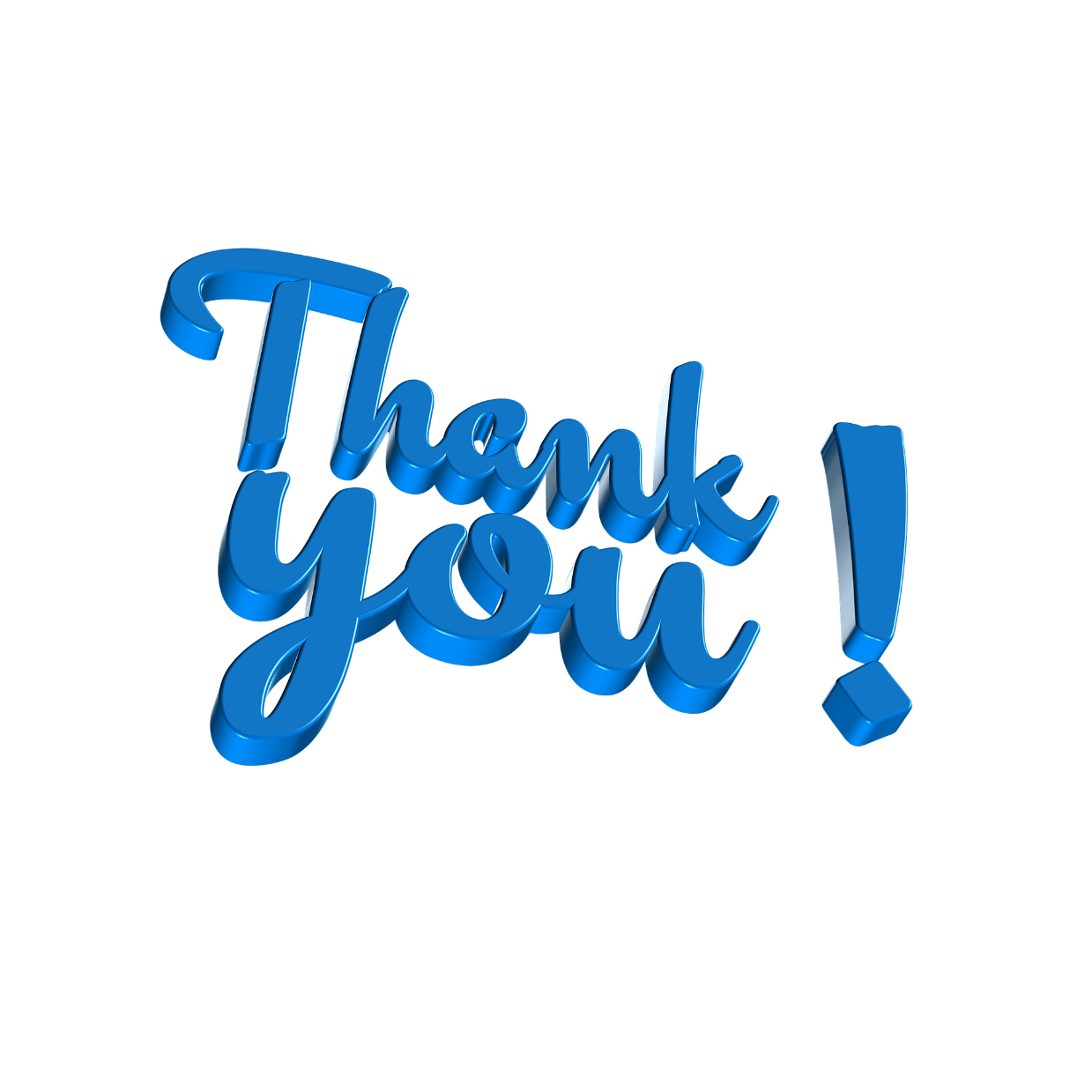 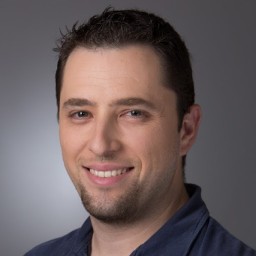 Time for Q&A
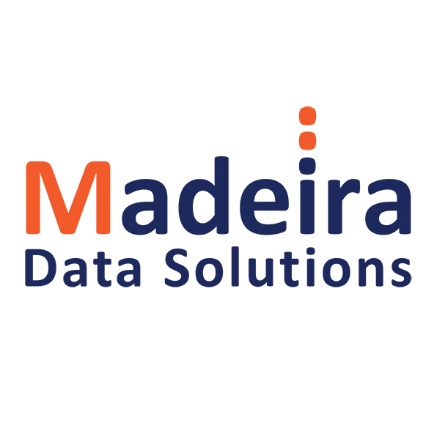 Name:	Eitan Blumin
Email Address:	eitan@madeiradata.com 
Twitter:	@EitanBlumin
LinkedIn:	linkedin.com/in/eitanblumin 
Blog:	EitanBlumin.com 
Podcast:	SqlServerRadio.co.il |SqlServerRadio.com 
GitHub:	GitHub.com/MadeiraData |GitHub.com/EitanBlumin
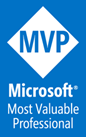 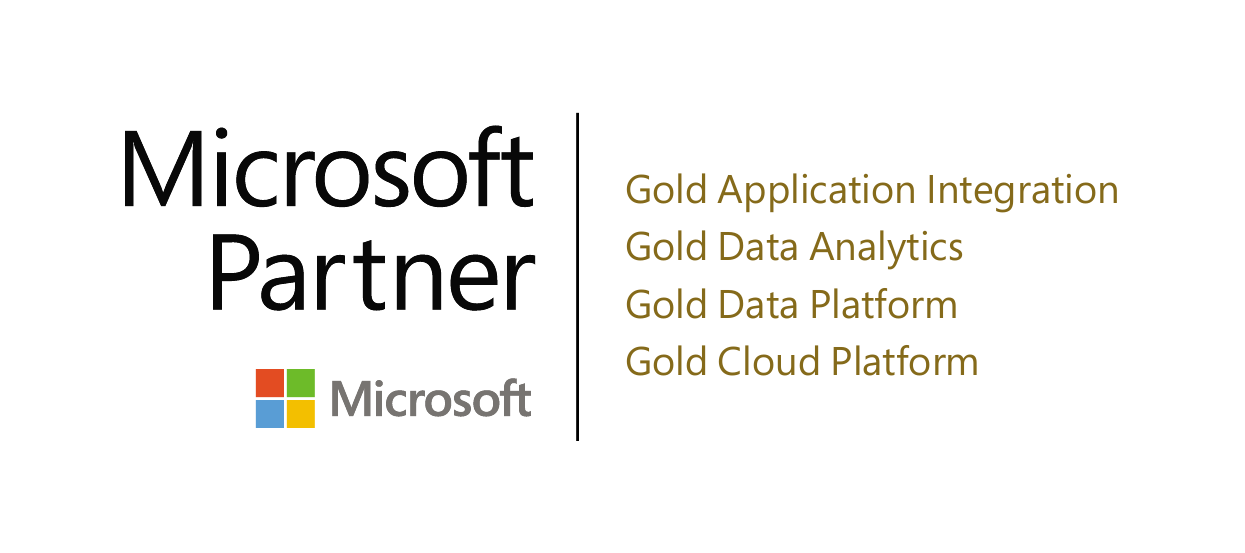 MadeiraData.com
Image courtesy of Mister GC / FreeDigitalPhotos.net